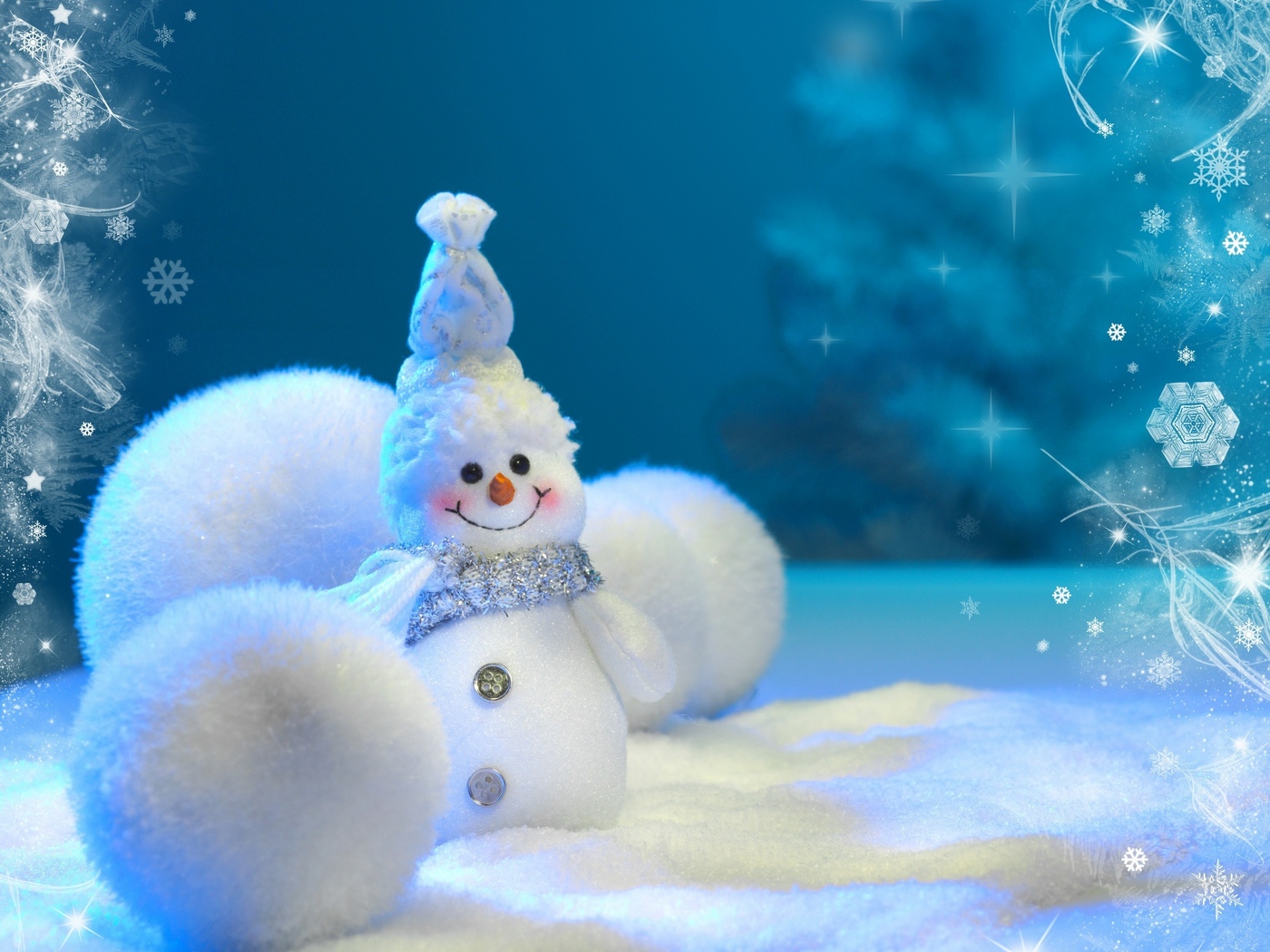 18 января –Всемирный день снеговика
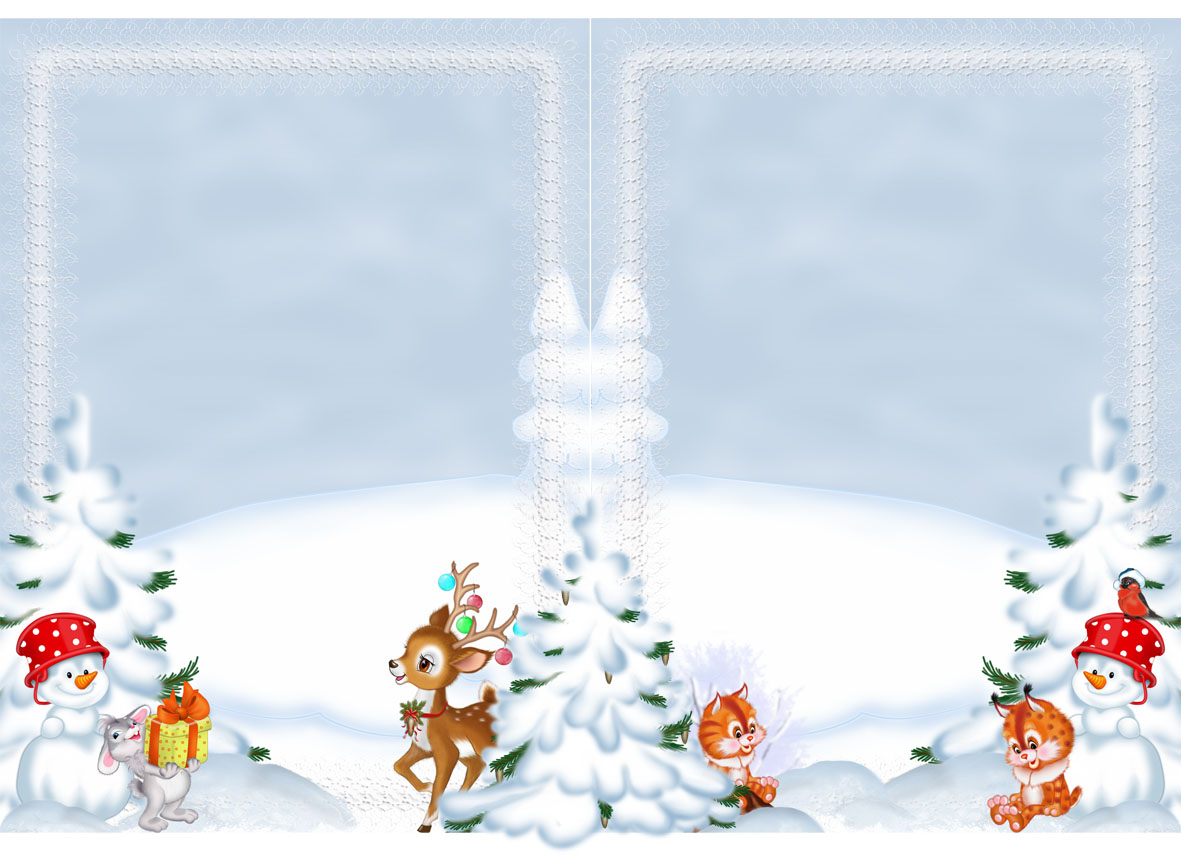 История появления снеговика
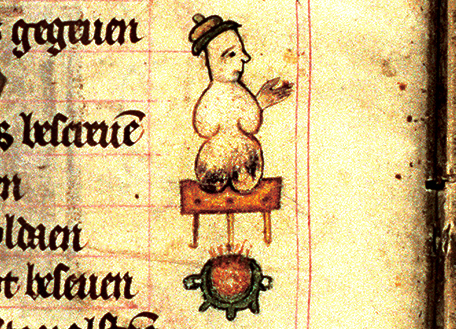 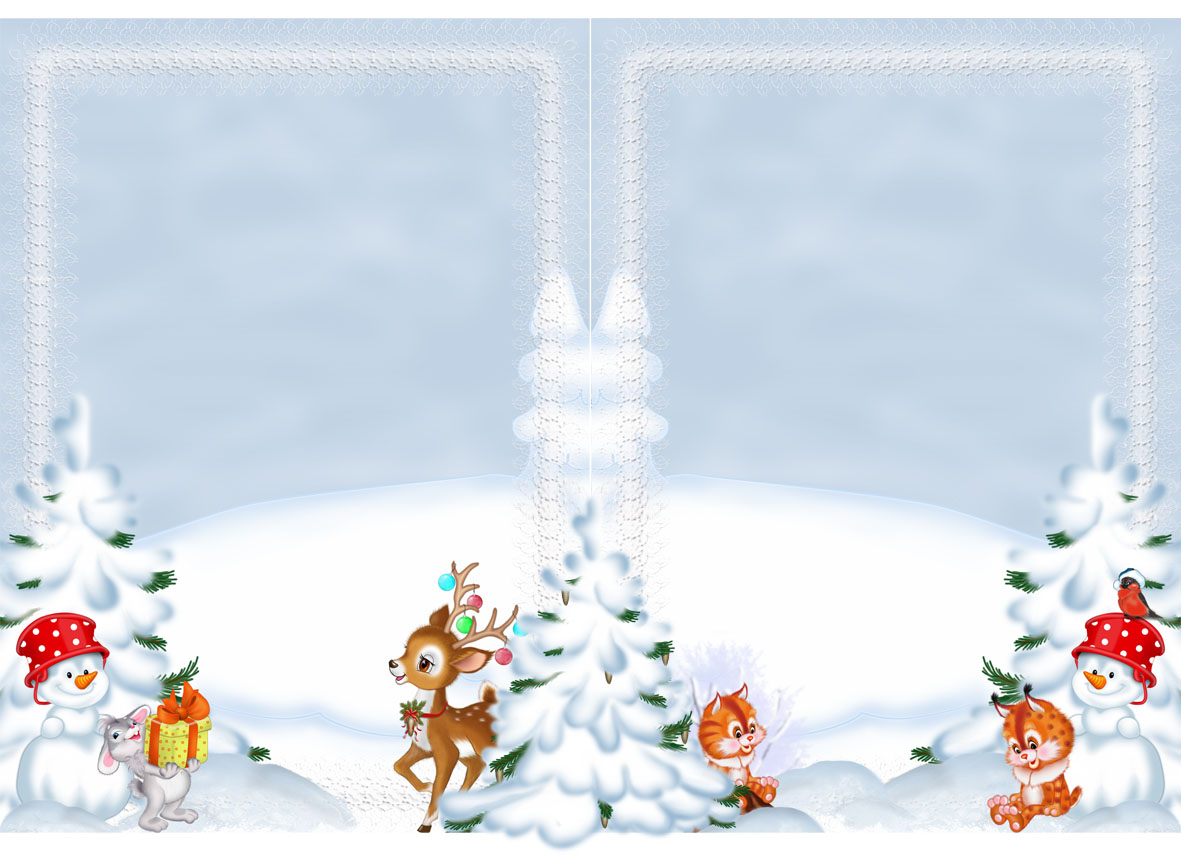 История появления снеговика
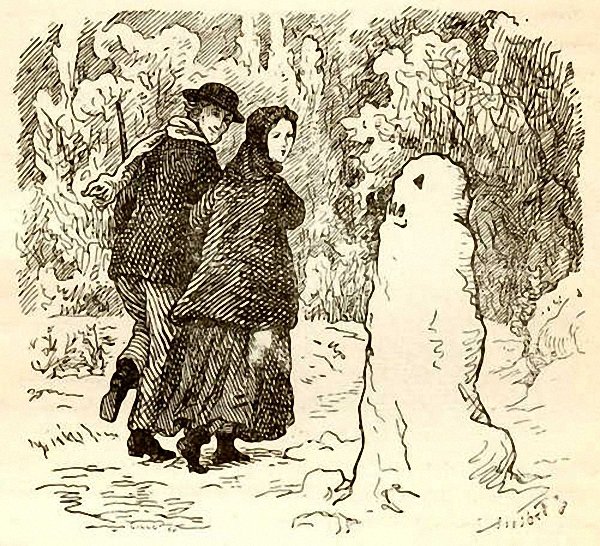 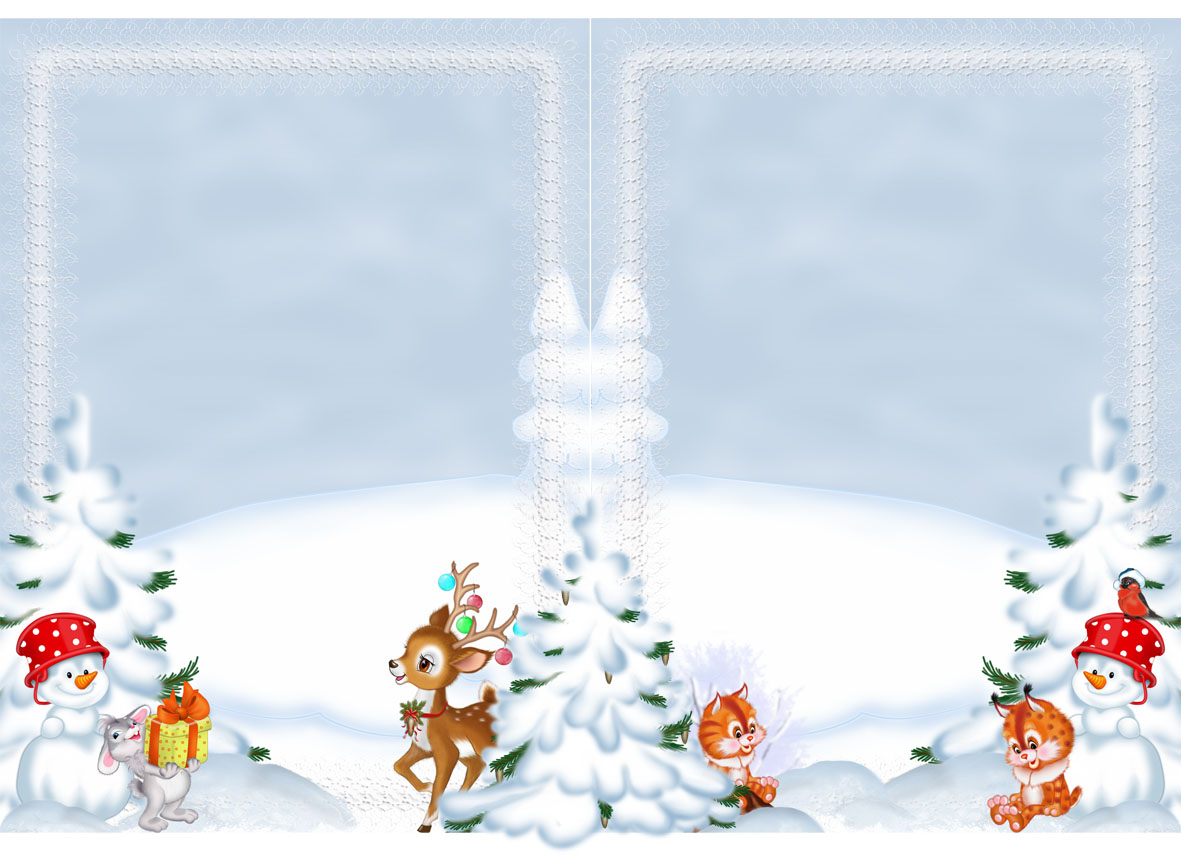 История появления снеговика
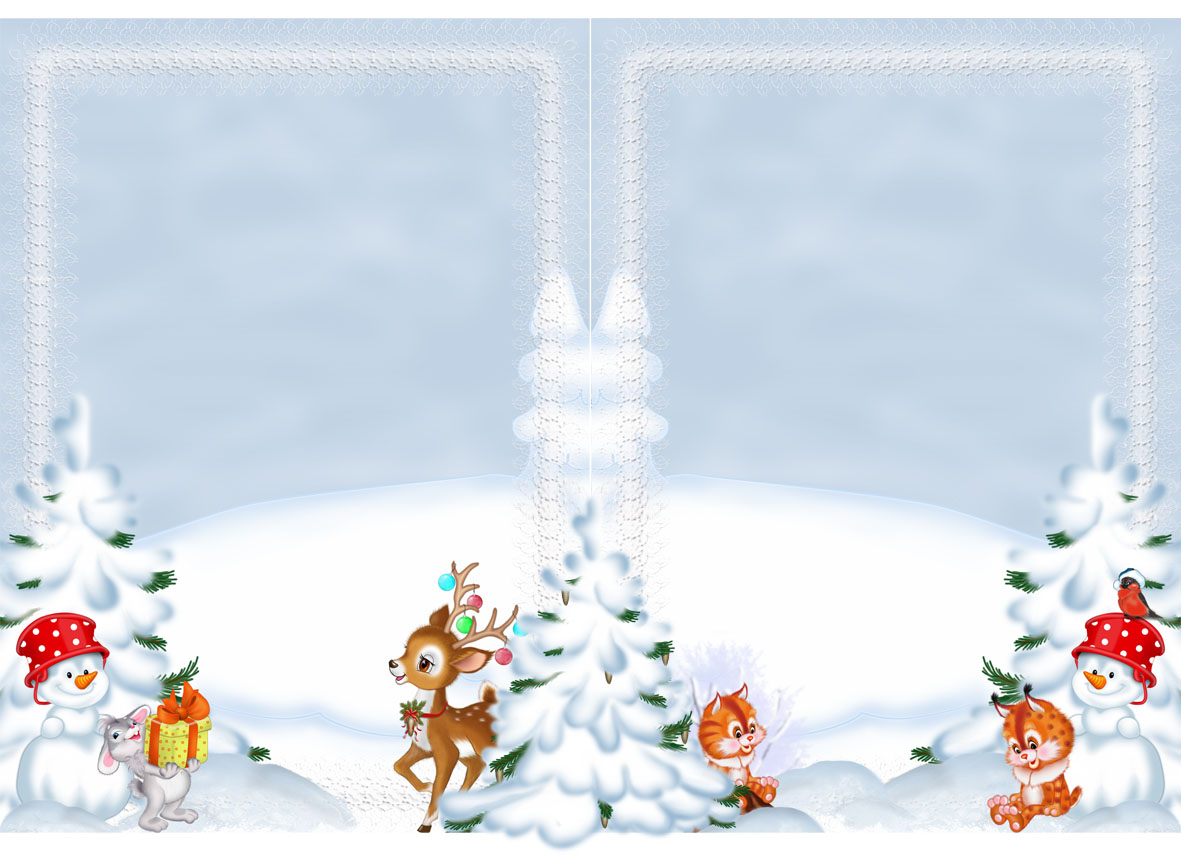 История появления снеговика
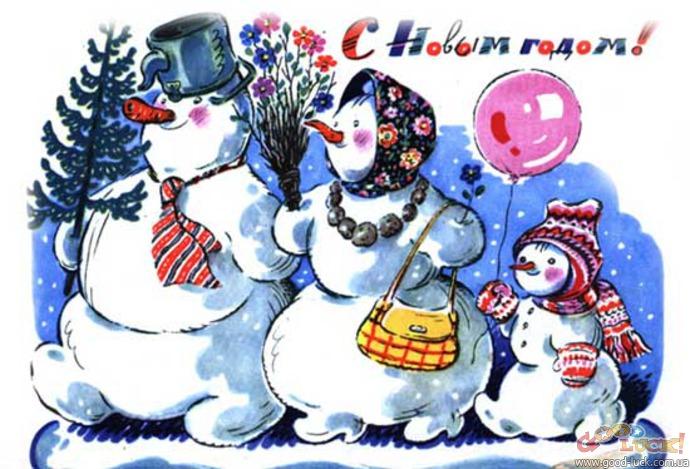 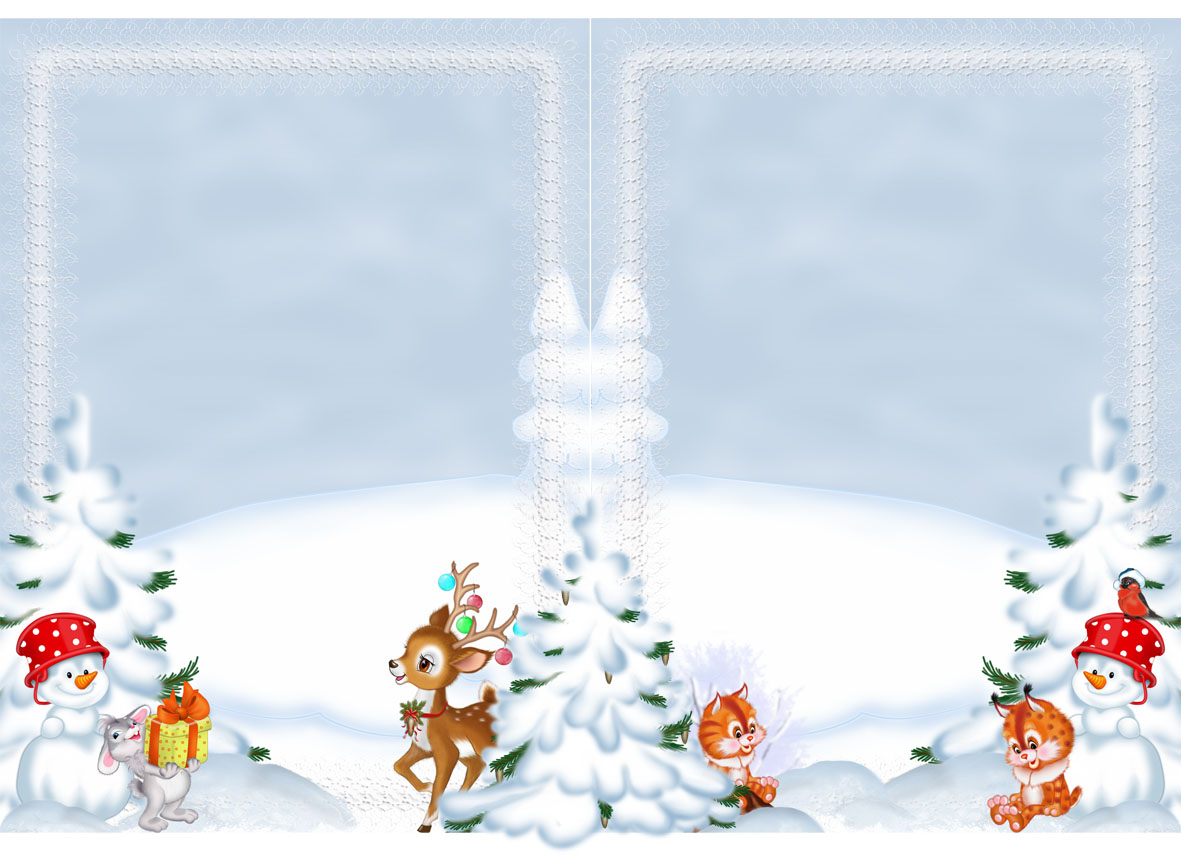 История появления снеговика